Рефлексия на уроке физической культуры и способы ее применения на практике
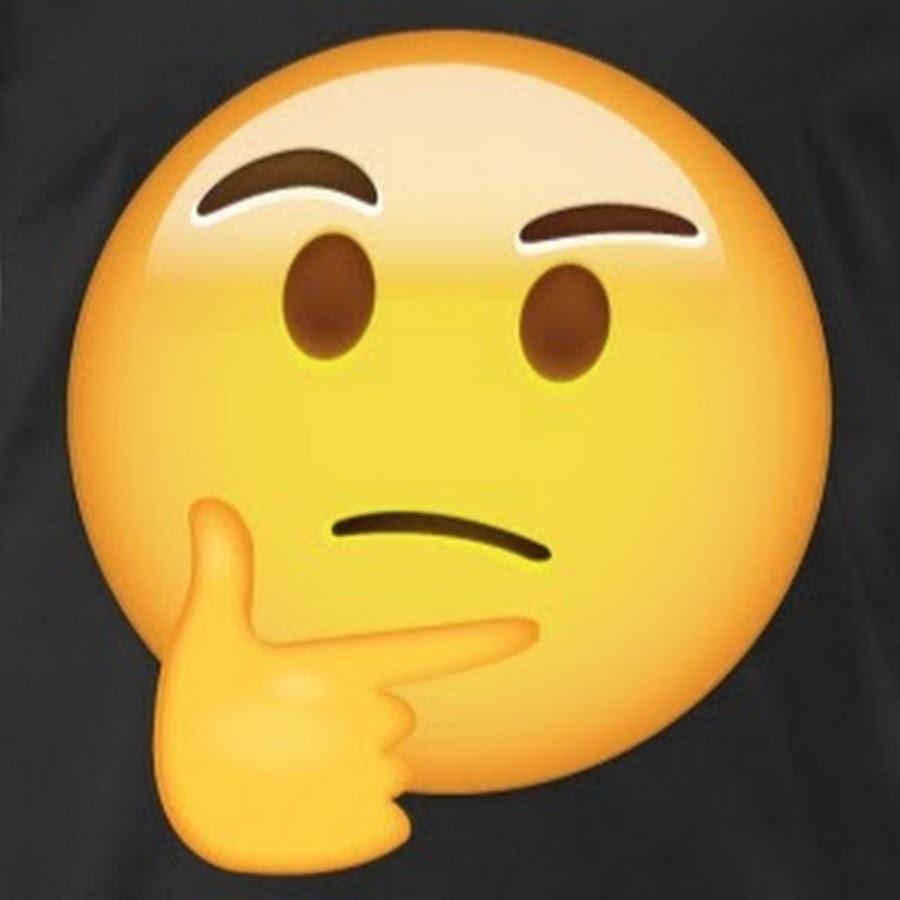 Журавлев Виктор Сергеевич, 
учитель физической культуры МАОУ СОШ № 44 г. Томска
Рефлексия
Рефлексия - это особый навык, направленный на самосознание, умение отслеживать свои эмоции, свои поступки, умение анализировать их и оценивать. В упрощенном понимании - это «разговор с самим собой».
Рефлексия на уроках физической культуры
Памятка для обучающихся «рефлексия урока»
Наш урок подошел к концу, и я хочу сказать...
Мне больше всего удалось…
Я могу себя похвалить за…
Я могу похвалить одноклассников за…
Меня удивило…
Для меня было открытием то, что…
На мой взгляд, мне не удалось … , потому что …
На будущее я учту…
Памятка для обучающихся «рефлексия урока»
Вывод - таким образом, обучение навыкам рефлексии на уроках физической культуры – процесс трудный и многоплановый, ему нельзя научить за один урок, за один день, и в то же время – это процесс многоуровневый, постоянно усложняющийся. Обучение рефлексии на уроках физической культуры позволяет расширить спектр знаний, обогатить уроки межпредметными связями
Примеры рефлексии на уроке физической культуры:
.